The Importance of God’s Name
December 3
Video Introduction
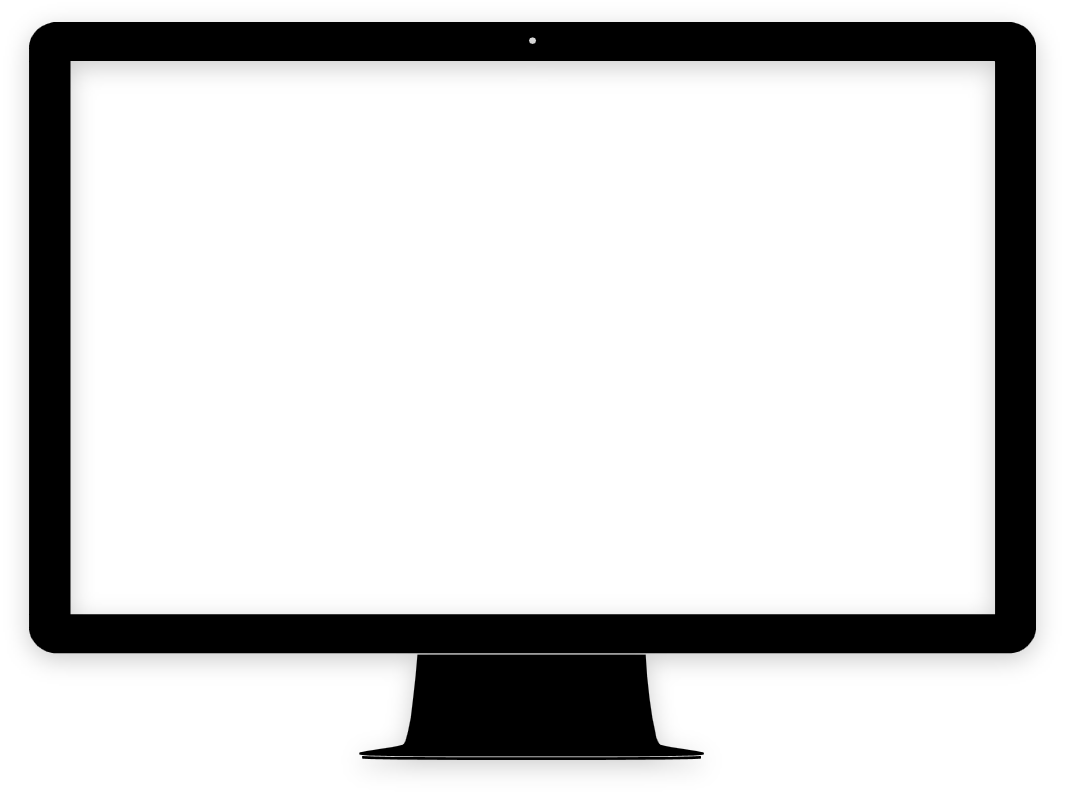 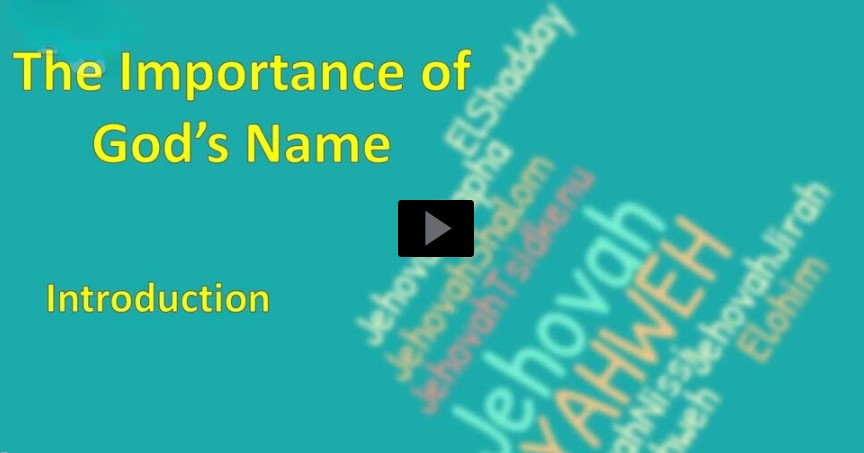 View Video
What were they thinking?
Who in your circle of acquaintances (family, friends, work mates) has an interesting name or nickname?

God’s name is nothing to laugh about.
His name reveals His power and authority.
It shows He is a God we can completely trust.
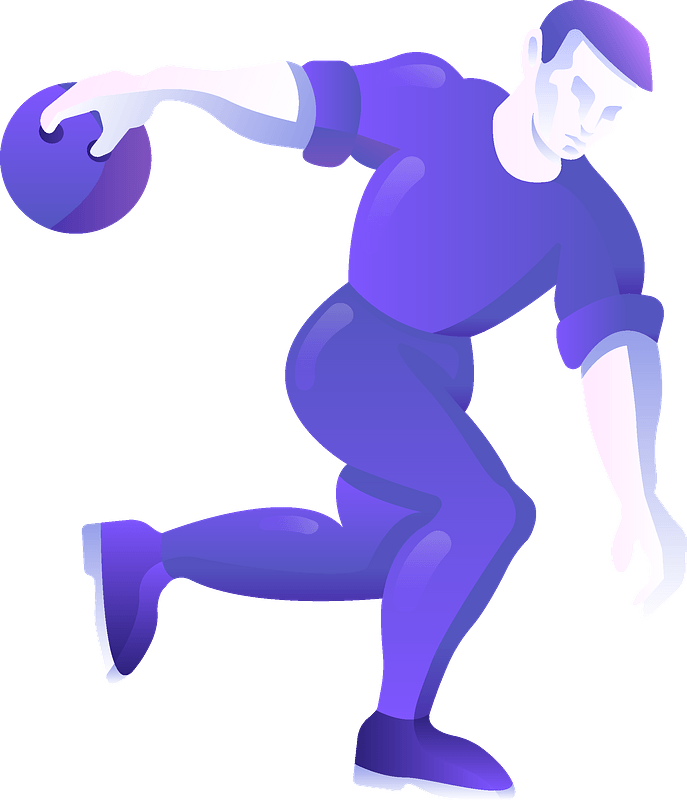 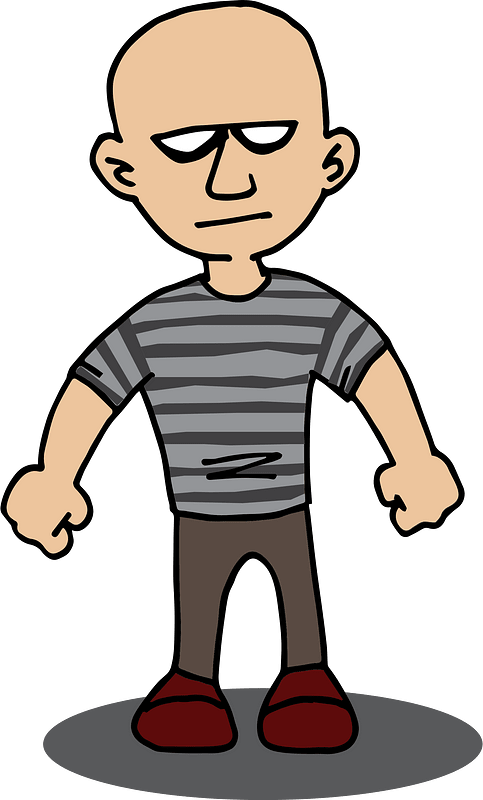 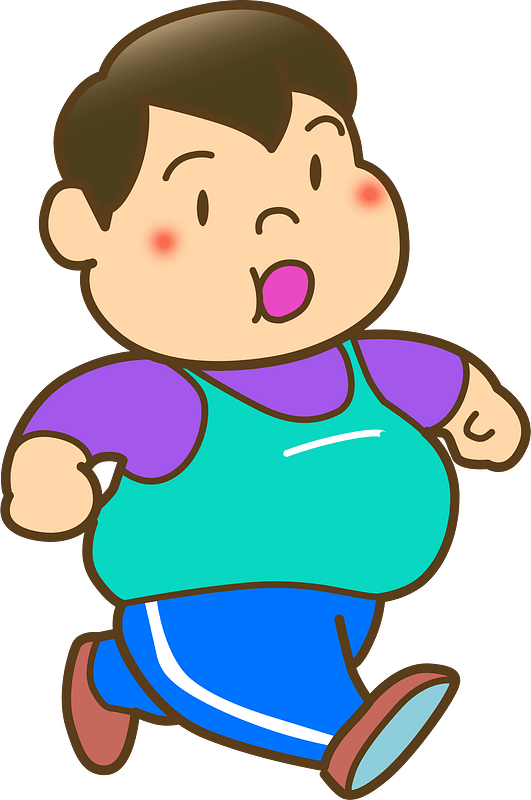 Menachem Down
“Fuzzy”
“Slim”
Listen for why Moses was afraid.
Exodus 3:1-6 (NIV)  Now Moses was tending the flock of Jethro his father-in-law, the priest of Midian, and he led the flock to the far side of the desert and came to Horeb, the mountain of God. 2  There the angel of the LORD appeared to him in flames of fire from within a bush. Moses saw that though the
Listen for why Moses was afraid.
bush was on fire it did not burn up. 3  So Moses thought, "I will go over and see this strange sight--why the bush does not burn up." 4  When the LORD saw that he had gone over to look, God called to him from within the bush, "Moses! Moses!" And Moses said, "Here I am."
Listen for why Moses was afraid.
"Do not come any closer," God said. "Take off your sandals, for the place where you are standing is holy ground." 6  Then he said, "I am the God of your father, the God of Abraham, the God of Isaac and the God of Jacob." At this, Moses hid his face, because he was afraid to look at God.
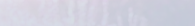 Approach with Awe
Recall Moses’ history up to now:
Raised as son of Pharaoh’s daughter
In defending a fellow Israelite, he commits 2nd degree murder against an Egyptian
Fearing arrest, he flees to Midian, lives there 40 years, marries daughter of a priest
Works as a shepherd
Approach with Awe
Where and how does God miraculously appear to Moses? 
Why was Moses afraid to look at God?
Why is this a good attitude to have?
What are some things which distract us from tasks God wants us to take on?
Approach with Awe
Prior to this, Moses probably thought shepherding was his new purpose or calling in life.  What does this tell you about God’s plans for your life?
Why might God reserve a special call until someone is of  a certain age, rather than calling you to that task as a younger adult?
Listen for God’s response to the people’s cries.
Exodus 3:9-12 (NIV)  And now the cry of the Israelites has reached me, and I have seen the way the Egyptians are oppressing them. 10  So now, go. I am sending you to Pharaoh to bring my people the Israelites out of Egypt." 11  But Moses said to God, "Who am I, that I should
Listen for God’s response to the people’s cries.
go to Pharaoh and bring the Israelites out of Egypt?" 12  And God said, "I will be with you. And this will be the sign to you that it is I who have sent you: When you have brought the people out of Egypt, you will worship God on this mountain."
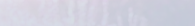 Trust God to Do What He Says
We read that God had heard the cry of His people in their distress.  When do we need God to see us, hear us, be concerned about us, rescue us and those around us?
Trust God to Do What He Says
Note God’s challenge to Moses and Moses’ response:
I’m sending you to Pharaoh
You must bring my people the Israelites out of Egypt.
Who am I?   You want me?
Trust God to Do What He Says
Moses had two basic options … accept or reject God’s call.  What would have been the consequences of each option?
Trust God to Do What He Says
What are some of the fears you think Moses was feeling?
Why does God put certain challenges before us?
Listen for the revelation of God’s name.
Exodus 3:13-15 (NIV)   Moses said to God, "Suppose I go to the Israelites and say to them, 'The God of your fathers has sent me to you,' and they ask me, 'What is his name?' Then what shall I tell them?" 14  God said to Moses, "I AM WHO I AM. This is what you are to say to the Israelites:
Listen for the revelation of God’s name.
'I AM has sent me to you.'" 15  God also said to Moses, "Say to the Israelites, 'The LORD, the God of your fathers--the God of Abraham, the God of Isaac and the God of Jacob--has sent me to you.' This is my name forever, the name by which I am to be remembered from generation to generation.
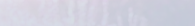 God’s Name Shows God’s Character
How does God identify Himself to Moses, what name does He tell Moses to give?  How is the name God uses significant?
God’s Name Shows God’s Character
Jesus is likewise  “The God Who IS” and is still contrasted to lots of things which try to be substitute deities or idols in our lives.
He loves us
He died for us and rose again
He lives in our lives to bless us, empower us
The idols in our lives do not!
God’s Name Shows God’s Character
Moses is also told he is being sent by “the God of your fathers--the God of Abraham, the God of Isaac and the God of Jacob”.  Why would this be important for Moses and the people to know?
How does this fit in with “This is my name forever … to be remembered from generation to generation”?
Application
Listen. 
Listen to God’s voice. 
Put yourself in a place where you are most likely to be able to hear Him speak. 
Prayerfully seek His guidance about how you can glorify Him.
Application
List. 
Pause and examine your situation. 
List ways you can be God’s ambassador where you are, so that others can come to know Him.
Application
Look. 
Discover additional opportunities to take God’s name to people outside your current influence. 
This could mean serving in your community or even going on an overseas mission trip.
Family Activities
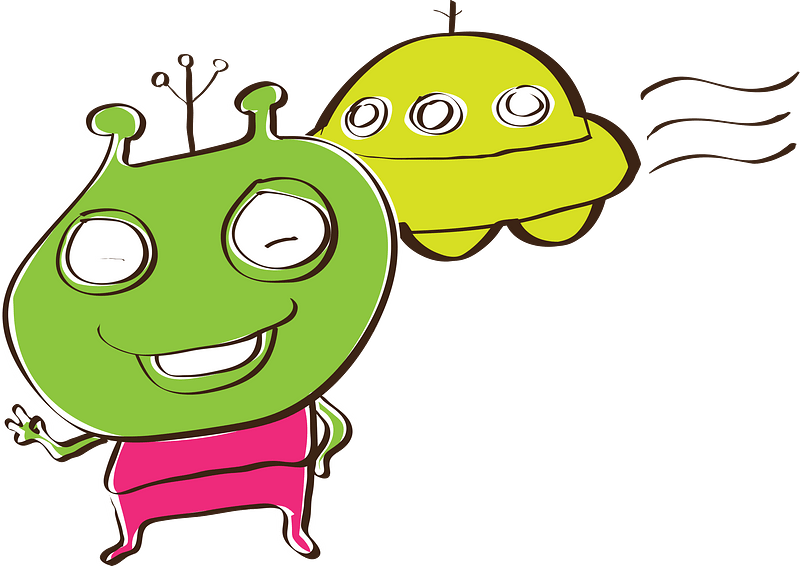 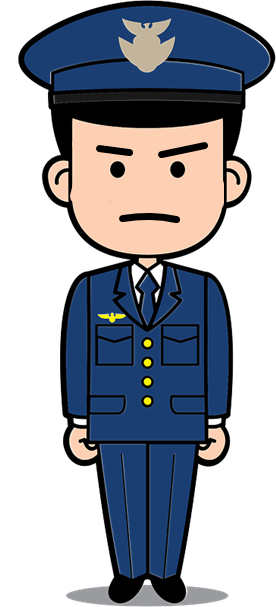 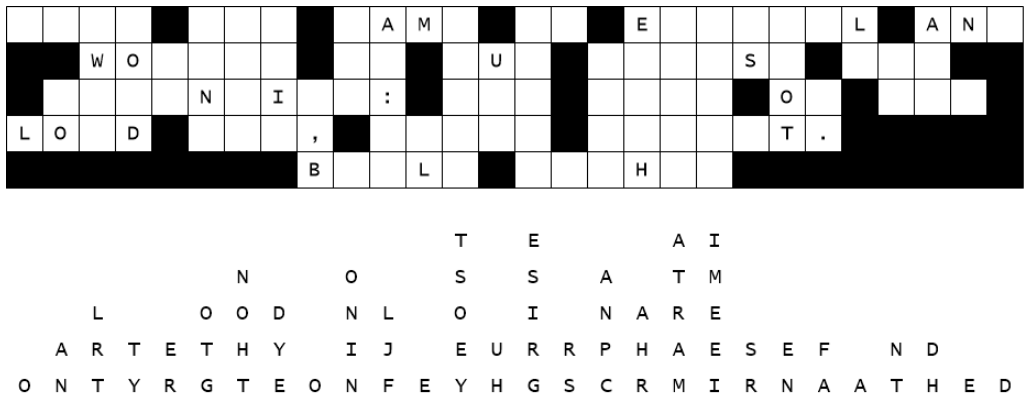 Aliens have cyber zapped our message.  We need your help.  Technical support is available at https://tinyurl.com/2p8c7k2z  Do not panic. The crossword and the color page have not been compromised.
The Importance of God’s Name
December 3